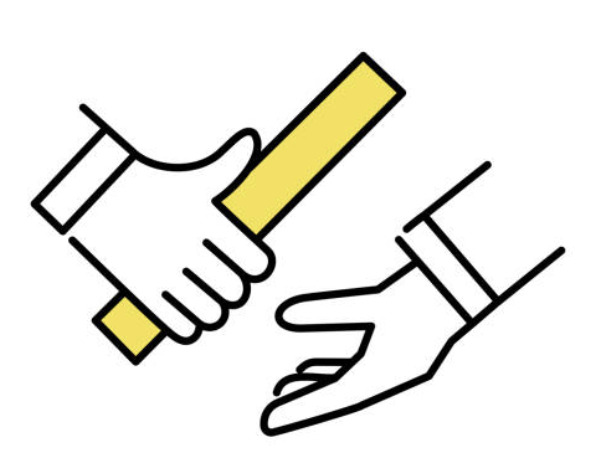 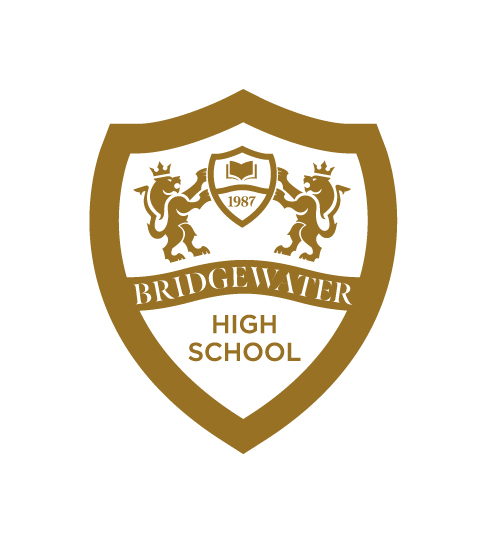 THE BRIDGEWATER BATON
HISTORY
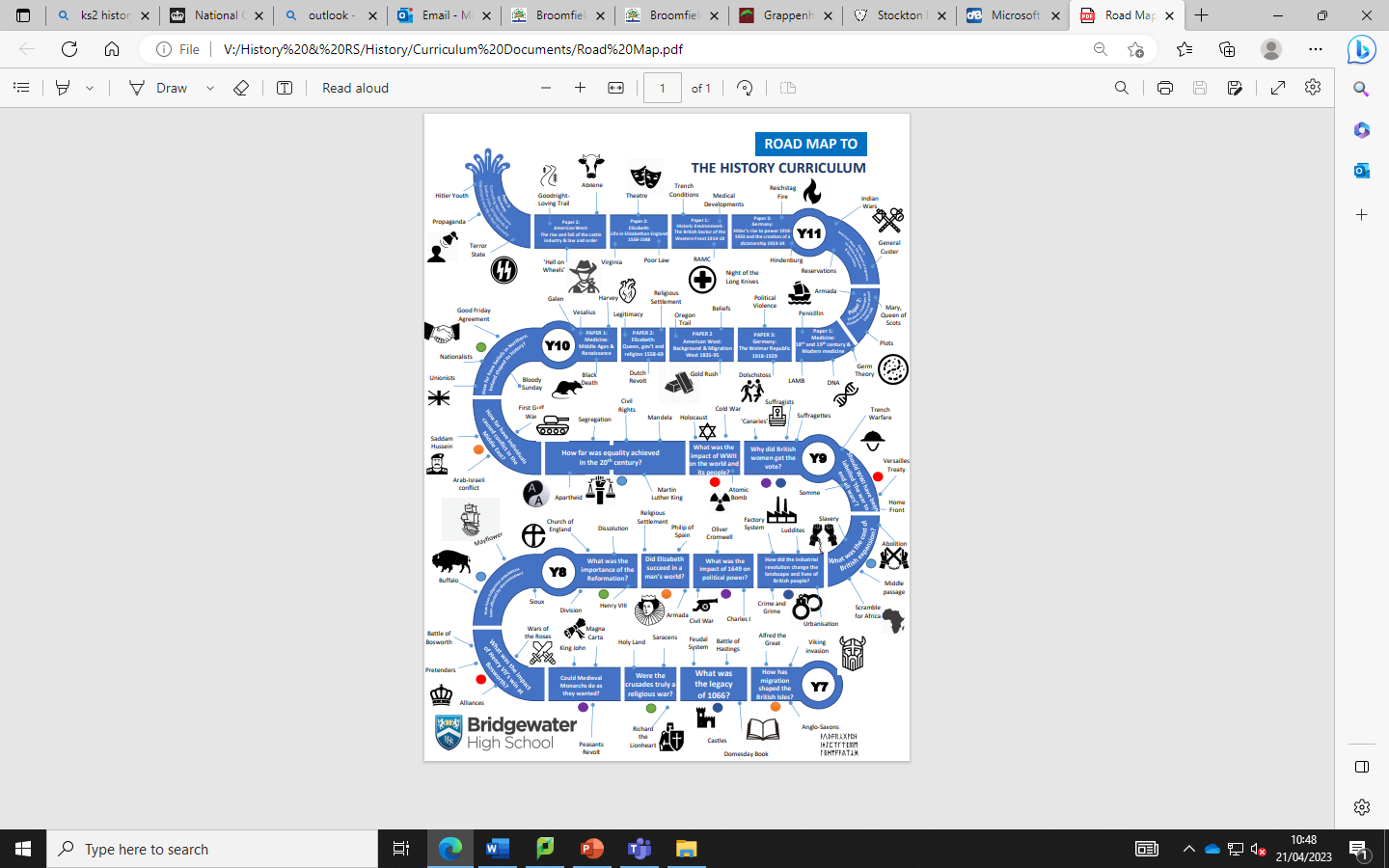 The Bridgewater journey in History
Our “Roadmap” for this subject:
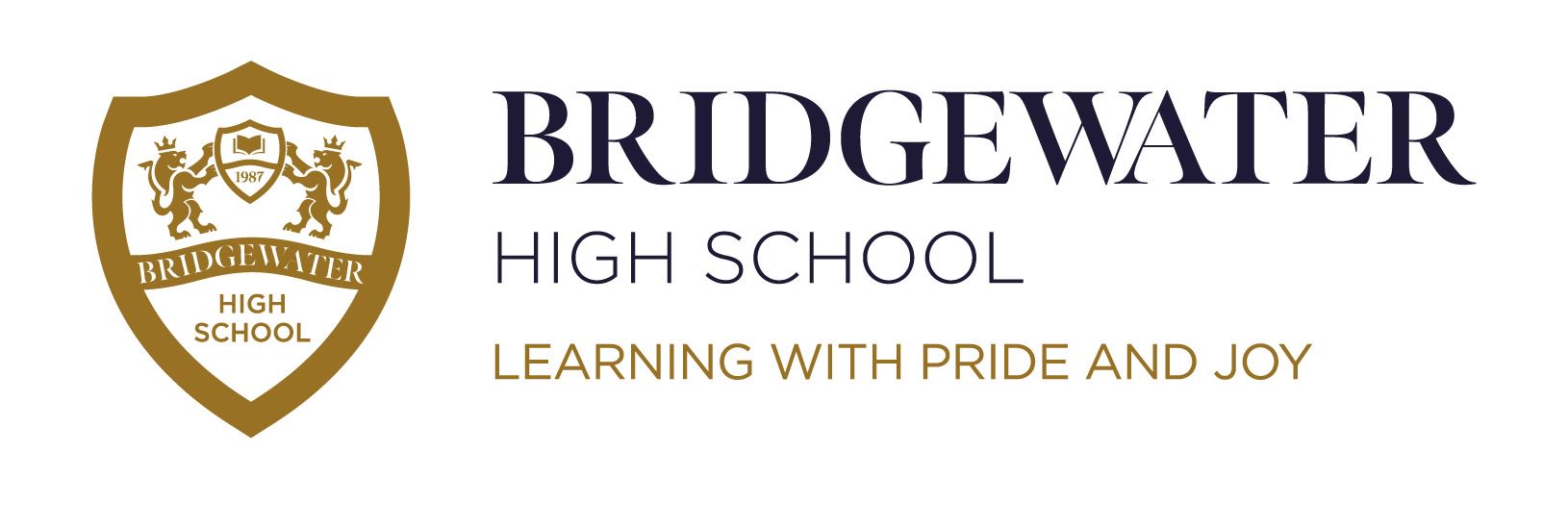 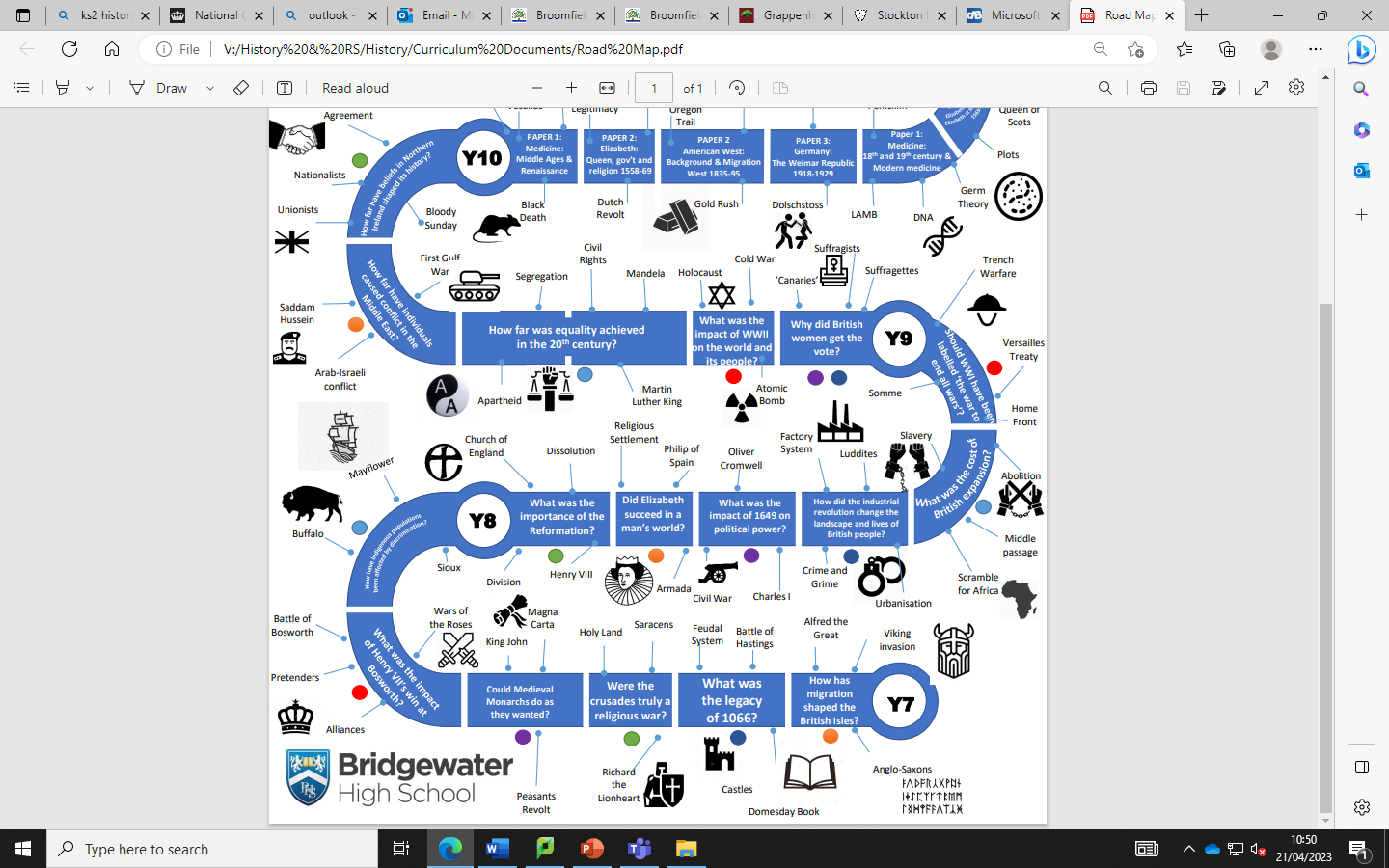 The Bridgewater journey in History
KS3 in particular:
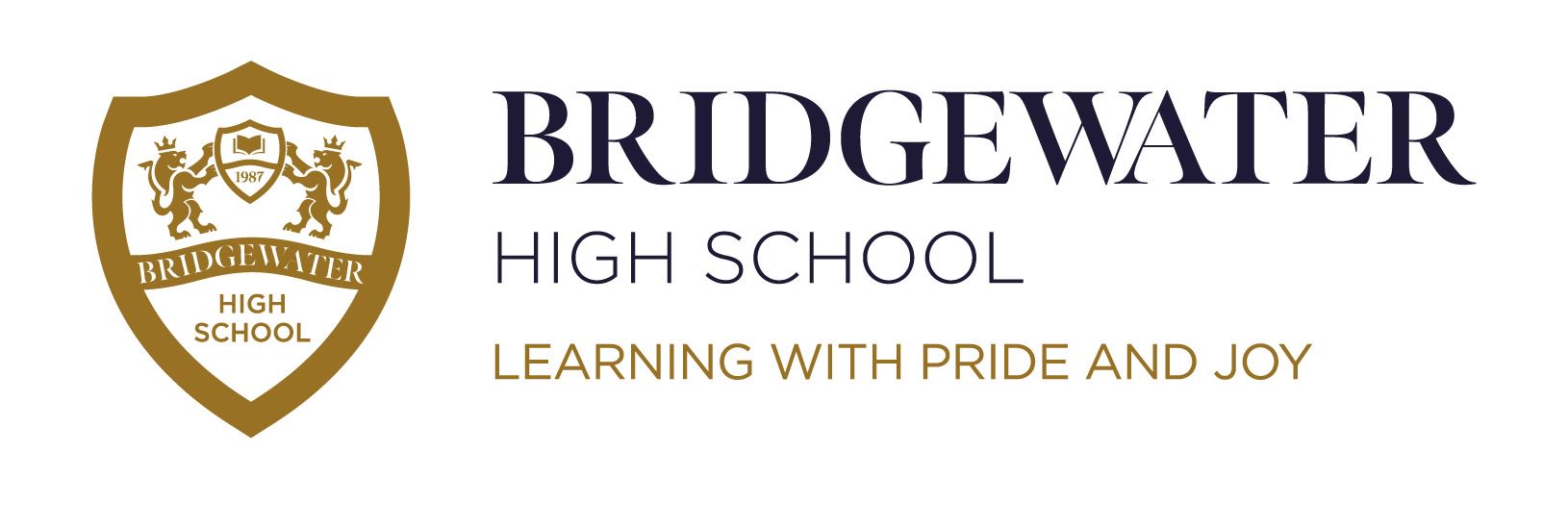 Within the CURRICULUM INFORMATION table there are links to each subject’s:

Curriculum Intent statement
Curriculum map
Road map
Assessment statements
Further information for History can be found at:
https://bridgewaterhigh.org/key-stage-3-subjects/
The KS2 National Curriculum for History states that:
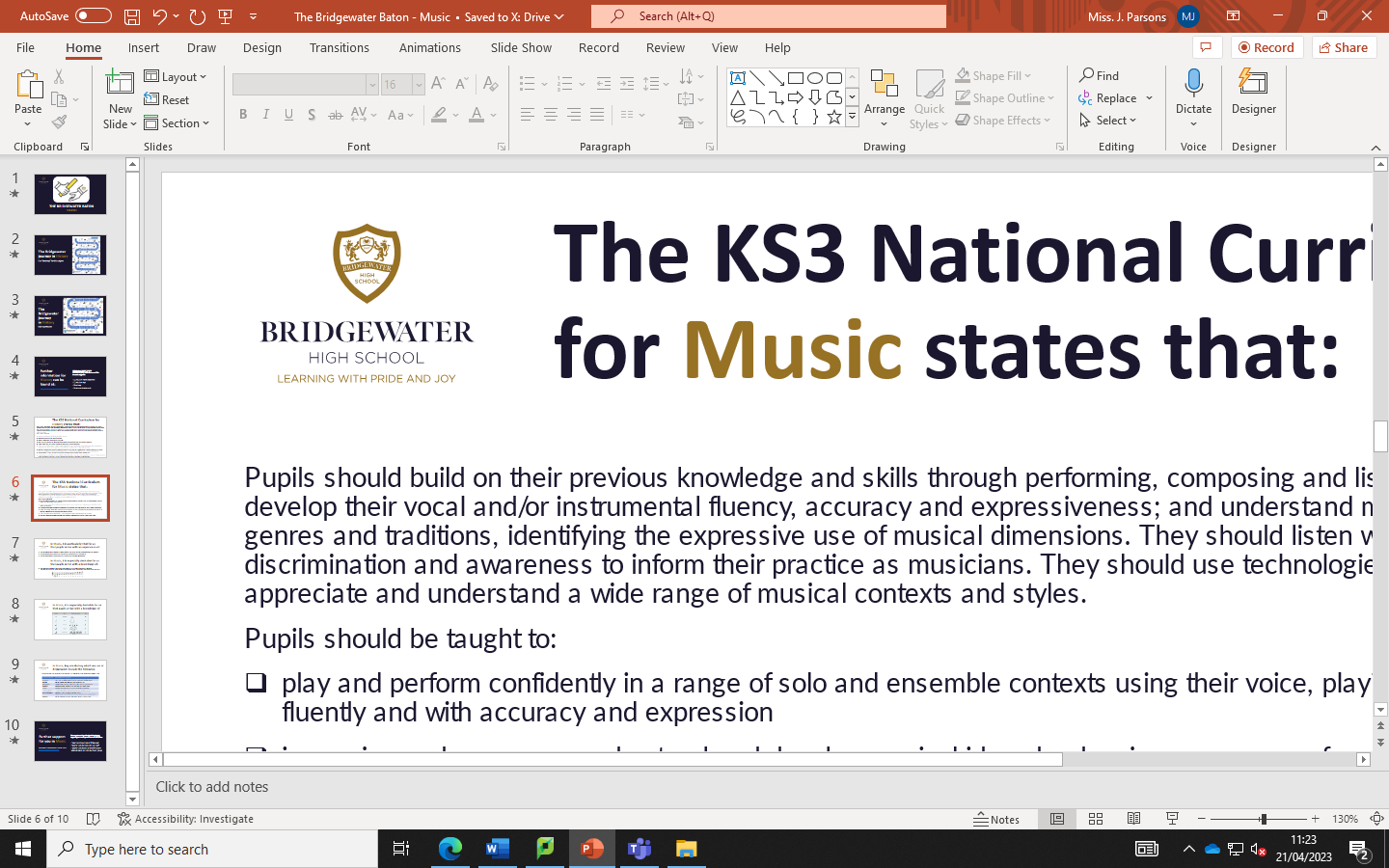 Pupils should be taught to develop a chronologically secure knowledge and understanding of British, local and world history. Students should be able to note connections, contrasts and trends, whilst also being able to use the appropriate historical terms. They should also regularly address key historical skills such as change, cause, significance, similarity and difference. They should be able to organise and apply historical knowledge to questions. They should also learn about the past from a range of historical sources. 
Pupils should be taught:
Changes in Britain from the Stone Age to the Iron Age. 
The Roman Empire and its impact on Britain. 
Britain’s settlement by Anglo-Saxons and Scots.
The Viking and Anglo-Saxon struggle for the Kingdom of England to the time of Edward the Confessor. 
A local history study (this can be linked to the areas above or go beyond 1066).
A study of an aspect or theme in British history that extends pupils’ chronological knowledge beyond 1066 e.g. a study of Anglo-Saxon crime and punishment or a significant turning point in history like the Battle of Britain. 
The achievements of the earliest civilizations – an overview of where and when the first civilizations appeared and a depth study of one of the following: Ancient Sumer; The Indus Valley; Ancient Egypt; The Shang Dynasty of Ancient China
Ancient Greece – a study of Greek life and achievements and their influence on the western world
A non-European society that provides contrasts with British history – one study chosen from: early Islamic civilization, including a study of Baghdad c. AD 900; Mayan civilization c. AD 900; Benin (West Africa) c. AD 900-1300
The KS3 National Curriculum for History states that:
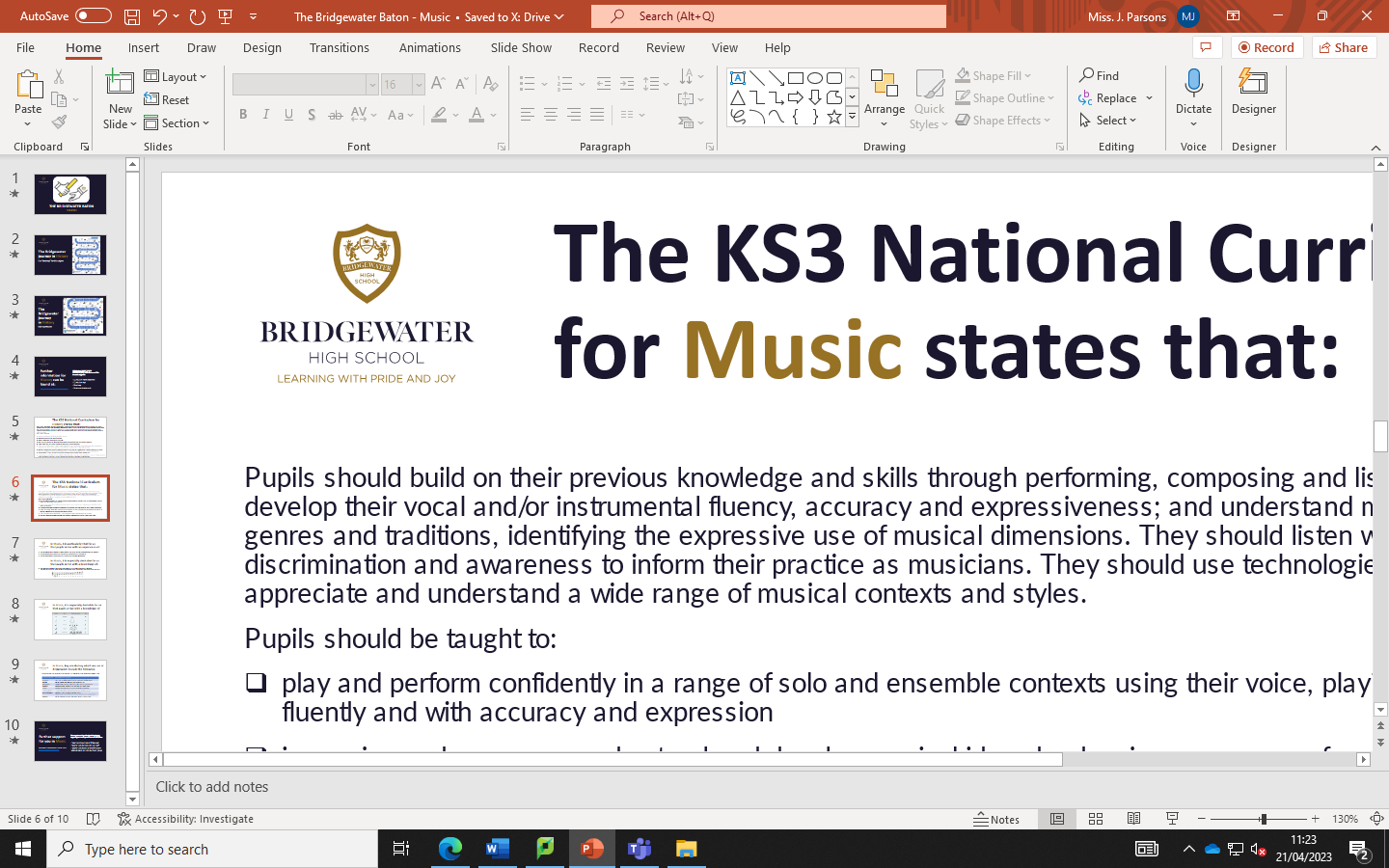 Pupils should extend and deepen their chronologically secure knowledge and understanding of British, local and world history, so that it provides a well-informed context for wider learning. Pupils should identify significant events, make connections, draw contrasts, and analyse trends within periods and over long arcs of time. They should use historical terms and concepts in increasingly sophisticated ways. They should pursue historically valid enquiries including some they have framed themselves, and create relevant, structured and evidentially supported accounts in response. They should understand how different types of historical sources are used rigorously to make historical claims and discern how and why contrasting arguments and interpretations of the past have been constructed. 
Pupils should be taught:
The development of Church, state and society in Medieval Britain 1066-1509. 
The development of Church, state and society in Britain 1509-1745. 
Ideas, political power, industry and empire: Britain, 1745-1901. 
Challenges for Britain, Europe and the wider world 1901 to the present day (this should include the Holocaust)
A local history study (can be pre or post 1066). 
The study of an aspect or theme in British history that consolidates and extends pupils’ chronological knowledge from before 1066
At least one study of a significant society or issue in world history and its interconnections with other world developments [for example, Mughal India 1526-1857; China’s Qing dynasty 1644-1911; Changing Russian empires c.1800-1989; USA in the 20th Century]
In History, it is particularly vital for us that pupils arrive with:
A clear understanding of what a source is. This is particularly important as students must be able to determine the difference between a source and interpretation at KS3. 
To have experience of applying historical knowledge to extended writing e.g. PEA paragraph. 
Students need a good awareness of skills such as chronology, change, continuity, cause, consequence and significance and be able to apply this to their historical knowledge.
In History, to truly succeed at Bridgewater, pupils should arrive with a knowledge of:
Students should have a chronological understanding of the development of Britain pre-1066. This should include an awareness of the Celts, Romans, Anglo-Saxons and Vikings and how each group impacted the development of Britain.
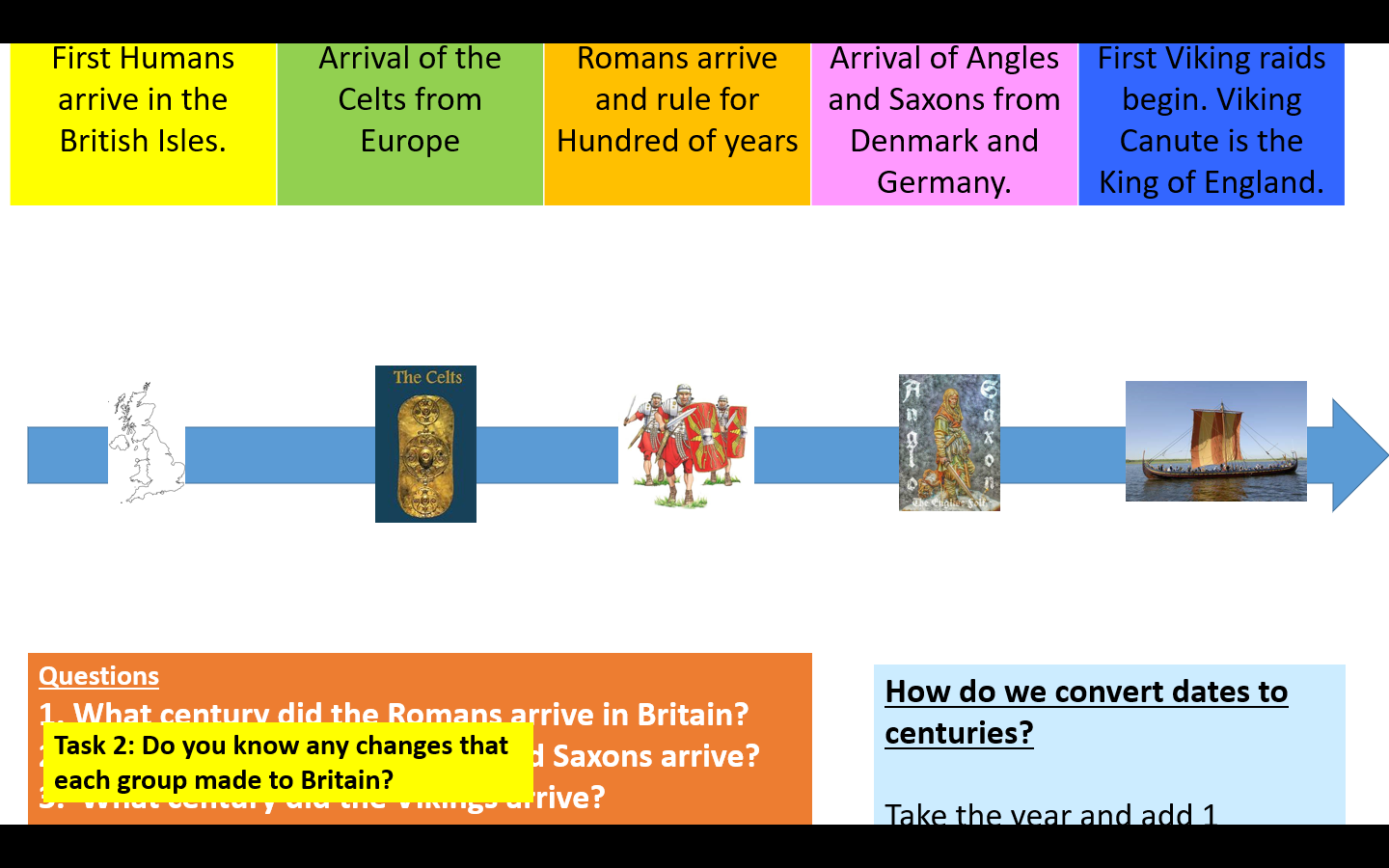 In History, key vocabulary which we use at Bridgewater includes the following:
Further support for you in History
We are pleased to offer the following to support your history provision and transition:

Teacher visits to meet with your staff
Teacher visits to deliver one-off lessons
CONTACT – TBC (Hof leaving post in July)